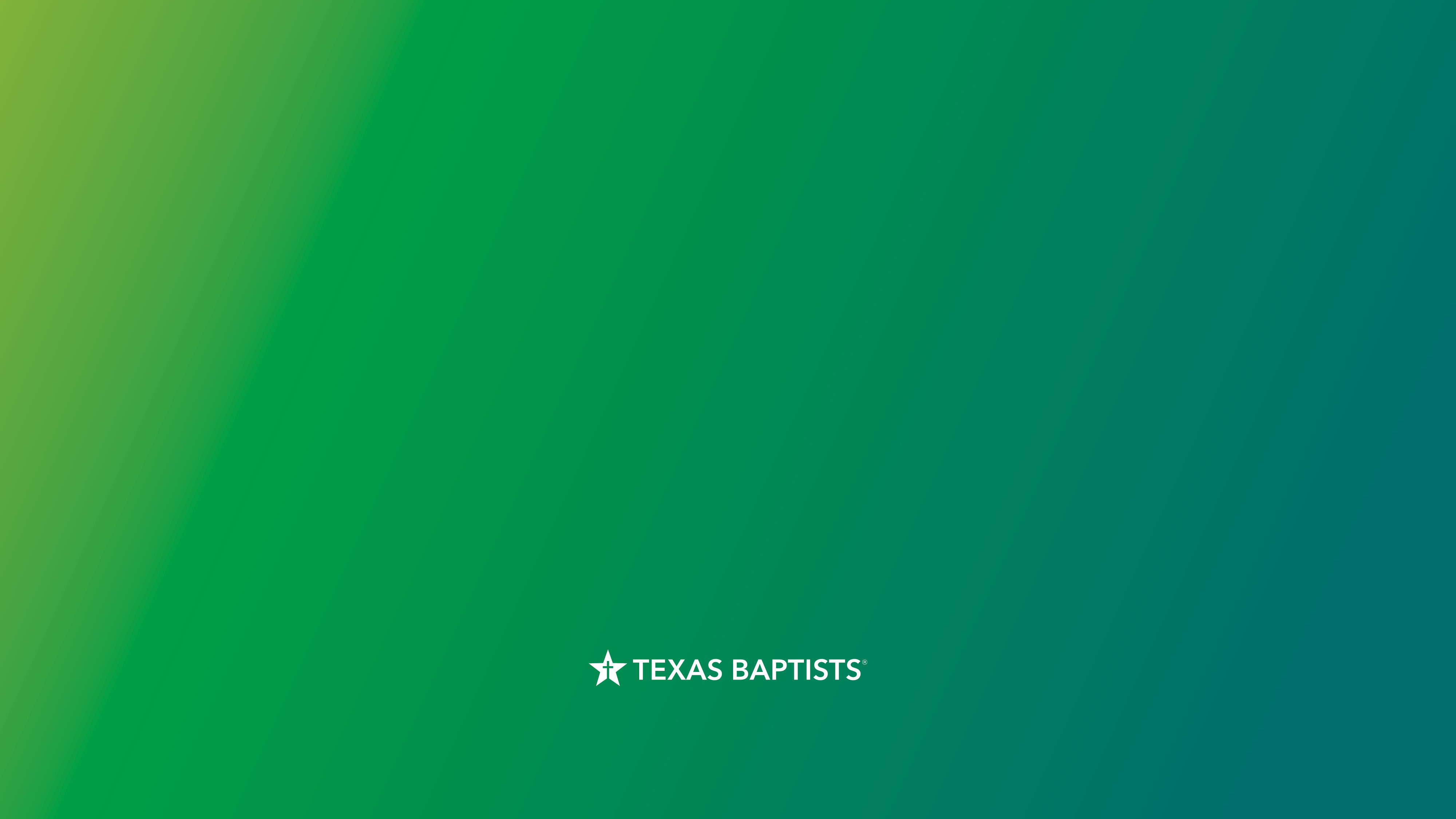 CARES ACT 2020
UNA GUÍA PARA IGLESIAS BAUTISTAS DE 
TEXAS EN BUSCA DE AYUDA FINANCIERA
¿Cómo puede el CARES Act ayudar a mi iglesia?
»  Las iglesias están incluidas en la ley del Programa de Protección de Pagos
»  La ley ha destinado $349 billones al Programa de Protección de Pagos
»  El préstamo cubre el período del 15 de febrero al 30 de junio del 2020
»  Las iglesias y otras organizaciones sin fines de lucro con menos de 500       
    empleados son elegibles
¿Qué gastos puede cubrir el préstamo?
»  Gastos de nómina: los salarios y prestaciones hasta de $100,000 por 
    empleado
»  Las prestaciones incluyen costos de seguros de salud, dental y de vista; 
    seguro de visa, y vacaciones pagadas 
»  Los intereses de cualquier otra deuda en la que se incurrió antes del período 
    del préstamo
»  Los pagos de hipoteca o renta, y utilidades
»  Impuestos estatales y locales
¿Cuánto se le puede prestar a mi iglesia?
» La nómina mensual promedio total y los beneficios de hasta $100,000 por 
   empleado durante los 12 meses anteriores (enero de 2019 a deciembre de 
   2019) multiplicado por 2.5
O
»  Si su iglesia es una iglesia u organización nueva, el promedio de gastos de 
    enero y febrero del 2020 multiplicado por 2.5
¿Dónde podemos solicitar el préstamo?
»  Lo más probable es que su prestamista sea el banco actual de la iglesia
»  Su banquero recibirá los fondos para de la Administración de Negocios 
    Pequeños (SBA, por sus siglas en inglés)
»  Si su banco no tiene un acuerdo con SBA, deberá pedirle que lo refiera a 
    uno que sí lo tenga cuanto antes
»  Si en la actualidad no tiene usted un banco, contacte a Ward Hayes, 
    tesorero y jefe de finanzas al (214) 828-5310, o pida ayuda en 
    ward.hayes@txb.org
¿Qué préstamo de SBA debemos solicitar?
»  Debe solicitar el Préstamo para Emergencias de SBA (Programa de 
    Protección de Pagos, o PPP, por sus siglas en inglés)
»  El Préstamo para Emergencias de SBA (Programa de Préstamos de 
    Emergencia por Desastres Económicos, o EIDL, por sus siglas en inglés)
»  Los pagos al préstamo SBA PPP son pagaderos en un período que va de los
    6 meses a un año.  Algunos pueden serlo el 1 de enero del 2021
»  El tipo de interés será del 1.0%
¿Qué se requiere para certificar el préstamo?
»  Apoyo para operaciones en curso (libro de cuentas, presupuesto de la 
    iglesia, etc.)
»  Prueba de fondos para mantener empleados y nómina o hacer pagos de 
    hipoteca, renta y servicios
¿Cómo podemos recibir perdón de préstamo?
»  La suma total del préstamo puede ser perdonada
»  Si durante el periodo del préstamo mantiene el mismo número de empleados
    que tuvo el año pasado
Equivalente a Tiempo Completo (FTE, por sus siglas en inglés)
El propósito del préstamo es que el número de personas empleadas en el 2020 sea el mismo o mayor al del 2019
Si tiene menos empleados, deberá pagar una parte del préstamo
¿Qué tipo de garantía es necesario?
» ¡Cero, sí, cero!
»  Los fondos que no se perdonen tienen un vencimiento de 10 años
»  Condiciones adicionales incluyen: que los fondos se usen en 8 semanas y 
    no se reduzcan los salarios más del 25%. Estas diapositivas son un resumen 
    y no cubren todos los términos o reglas
¿Y ahora qué?
»  Llame a su banco hoy mismo
»  La SBA planea tener listas las formas para solicitar el viernes 3 de abril del 
    2020; esperamos que los fondos estén disponibles el 17 de abril
»  Muy probablemente usted le estará comunicando a su banco algo de lo que 
    no está enterado o que sepa que está disponible
»  Le mantendremos informado en la medida que sepamos más al respecto
»  Visite txb.org/covid19 para últimas novedades y recursos ministeriales
Advertencia
Esta presentación provee información y una comprensión generales de la ley y no se constituye consejo legal. Al utilizar la página web de los Bautistas de Texas, usted entiende que esta no es una relación abogado/cliente entre usted/su iglesia y el autor, o entre usted/su iglesia y la Convención General Bautista de Texas. Esta presentación no debe ser sustituto de un consejero financiero o legal de una firma de abogados profesional en su estado que pueda ofrecerle detalles específicos sobre su situación en particular